To change the background image: right click>change picture TIP: Remember to always scale images from the corner.
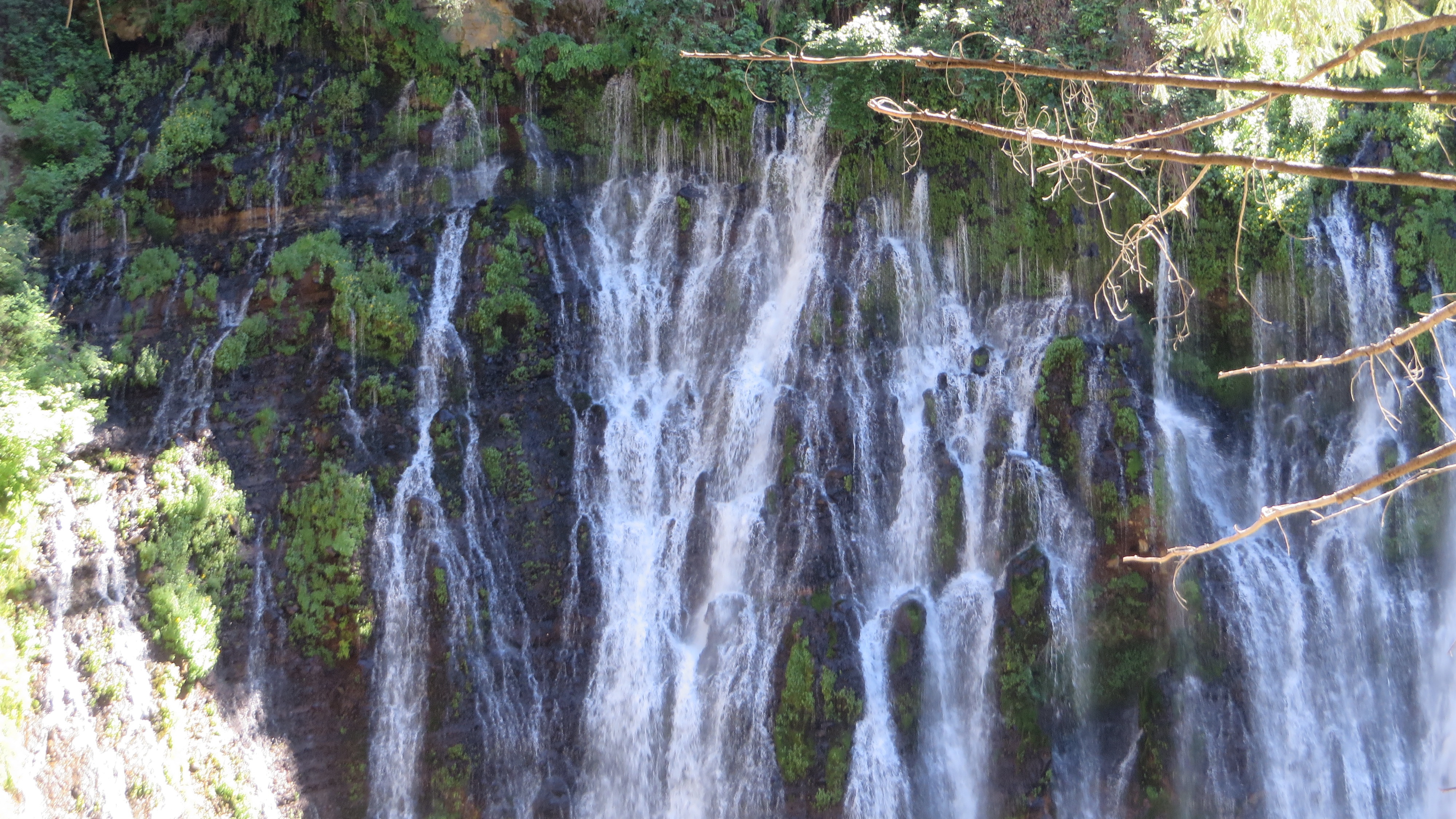 Planning Commission Study Session VEHCILE MILES TRAVELED (VMT) POLICY AND ENERGY AND CONSERVATION ACTION STRATEGY (ECAS)
January 5, 2021
[Speaker Notes: You change this background image by:right click>change picture 
TIP: Remember to always scale images from the corner.]
Overview
01
04
VMT and SB 743
Public Comment
02
05
ECAS Update
Next Steps
Commission Discussion
03
[Speaker Notes: You can change this background photo in the Master template 
View>Slide Master]
01
VMT and SB 743
[Speaker Notes: You can change this background photo in the Master template 
View>Slide Master]
Regulatory Background Overview
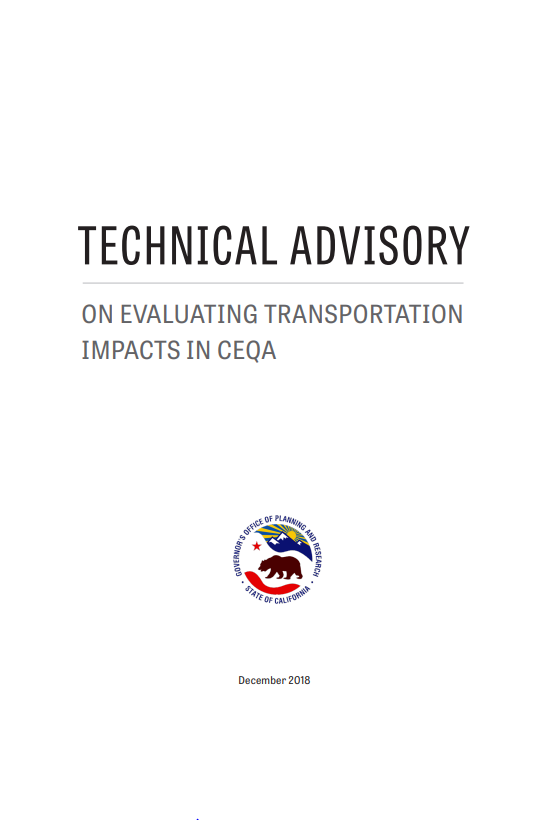 SB 743
PRC Section 21099(b) and (c) – change transportation analysis in CEQA from LOS to VMT to better align with State goals to reduce GHG, encourage infill development, and improve public health through increased active transportation
OPR December 2018 Technical Advisory on Evaluating Transportation Impacts in CEQA
VMT analysis required statewide beginning July 1, 2020
Implementing VMT
Amend Transportation Element to identify VMT as the metric for environmental review of transportation impacts 
LOS would continue to be used in planning and design of transportation facilities (but would not be considered under CEQA)
Emergency access and traffic hazards are still assessed
Consistency with non-automobile transportation policies  
Adopt state-recommended threshold 
15% reduction in VMT for residential projects, compared to the regional average 
15% reduction in VMT for employment generating projects, compared to the regional average
No net increase in VMT for retail projects 
Assess “induced VMT” for transportation projects
Screening of VMT
If a proposed land development project:
Meets VMT reduction threshold (screening maps); or
is located within ½ mile of a major transit stop or a stop along a high transit corridor, or
generates 110 trips per day, or 
100% affordable housing. 

		a less than significant transportation impact 			“should be presumed”
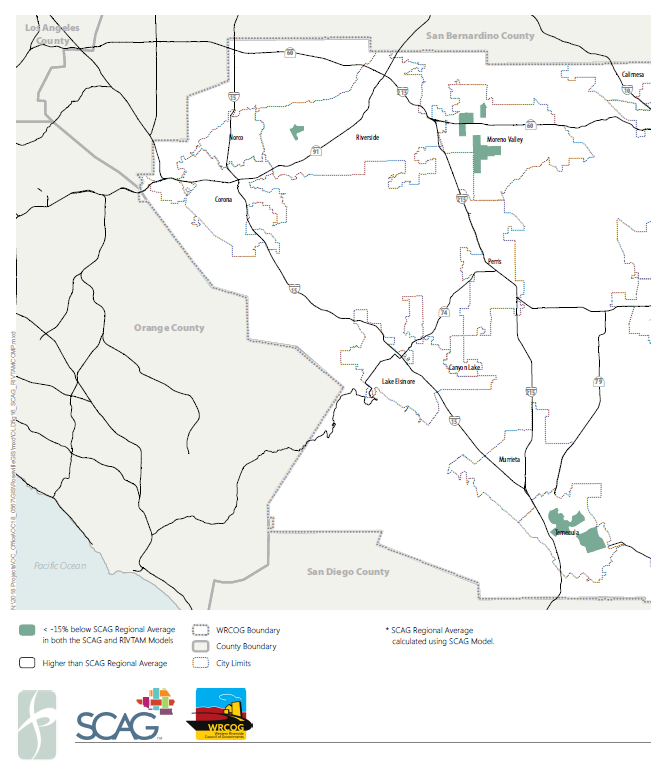 Screening Example
Low VMT Zones “15% Below Threshold”
Screening Example
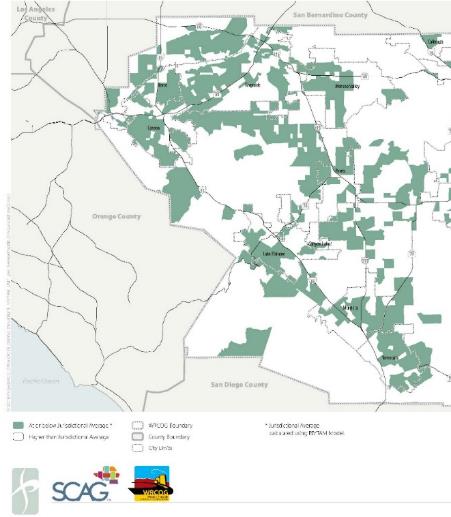 Low VMT Zones “Average Baseline Threshold”
Impacts and Mitigation
VMT is primarily a function of location (land use). Project-level mitigation is typically in the form of transportation demand management (TDM) measures.
Where projects are not in “screened” areas that meet the VMT threshold, and TDM is insufficient to meet the threshold, a significant and unavoidable impact would be identified
Normally would require preparation of an EIR
A Statement of Overriding Consideration must be adopted if the project is approved
A Supplement to the General Plan EIR is being prepared to streamline this process for projects that are consistent with the General Plan
TDM Measures
Improving access to transit;
increasing access to common goods and services, such as groceries, schools, and daycare;
incorporating affordable housing into the project;
incorporating neighborhood electric vehicle network;
orienting the project toward transit, bicycle and pedestrian facilities;
improving pedestrian or bicycle networks, or transit service;
implementing traffic calming;
providing bicycle parking;
unbundling parking costs;
providing parking cash-out programs;
implementing a commuter reduction program;
providing car-sharing, bike sharing, and ride-sharing programs;
providing transit subsidies or passes;
providing ride-matching services;
providing telework options;
providing incentives or subsidies that increase the use of modes other than single-occupant vehicle;
providing on-site amenities at places of work, such as priority parking for carpools and vanpools, secure bike parking, and showers and locker rooms;
providing employee transportation coordinators at employment sites;
providing a guaranteed ride home service to users of non-auto modes;
increasing project density;
increasing the mix of uses within the project or within the project’s surroundings; and/or
increasing connectivity and/or intersection density on the project site.
02
ECAS Update
[Speaker Notes: You can change this background photo in the Master template 
View>Slide Master]
Greenhouse Gasses
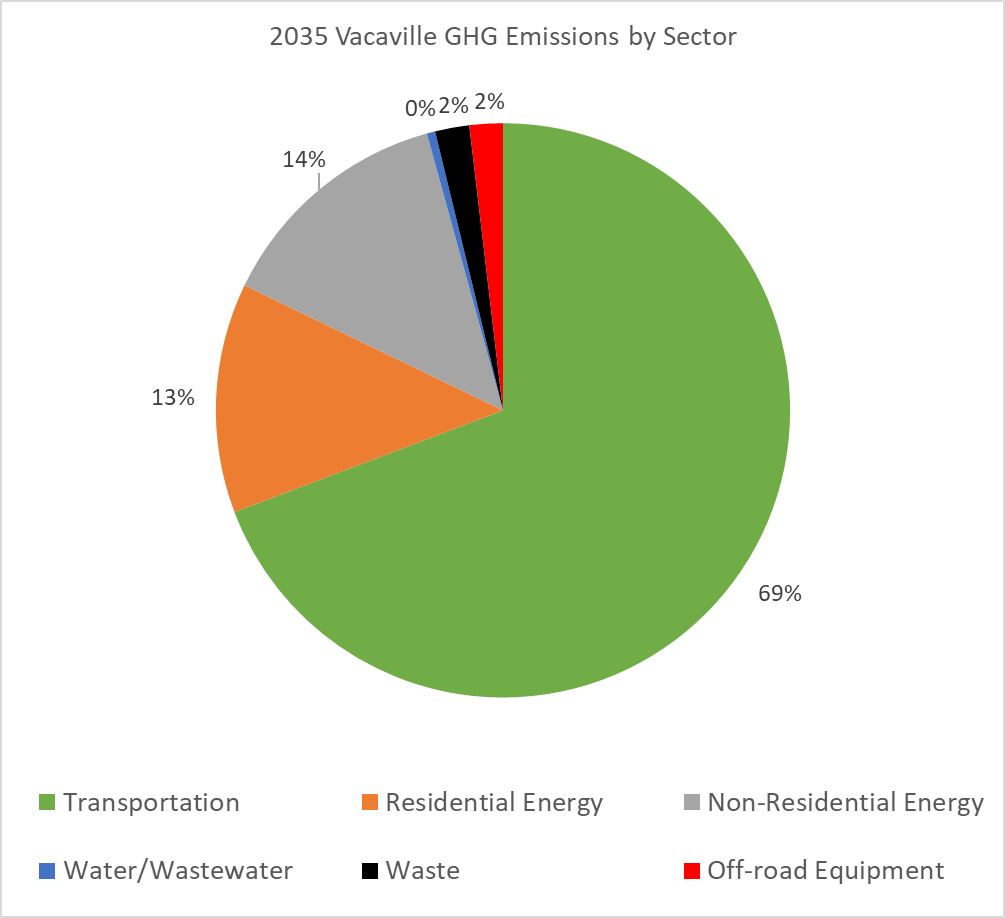 Transportation 
VMT
Fuel type
Energy  
Electricity 
Natural gas
Solid Waste  
Water/Wastewater
Reduction Targets
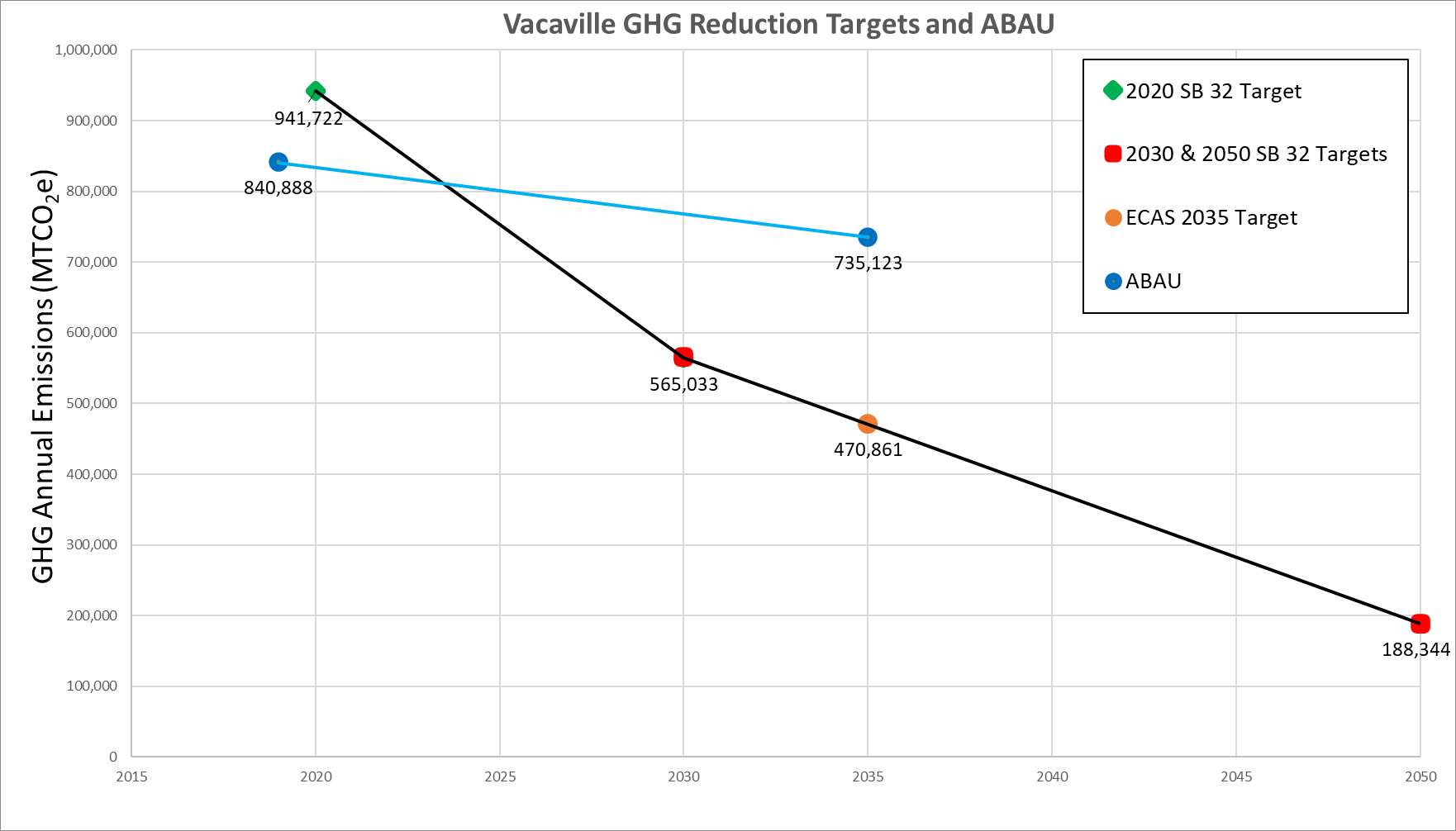 Reduction Targets
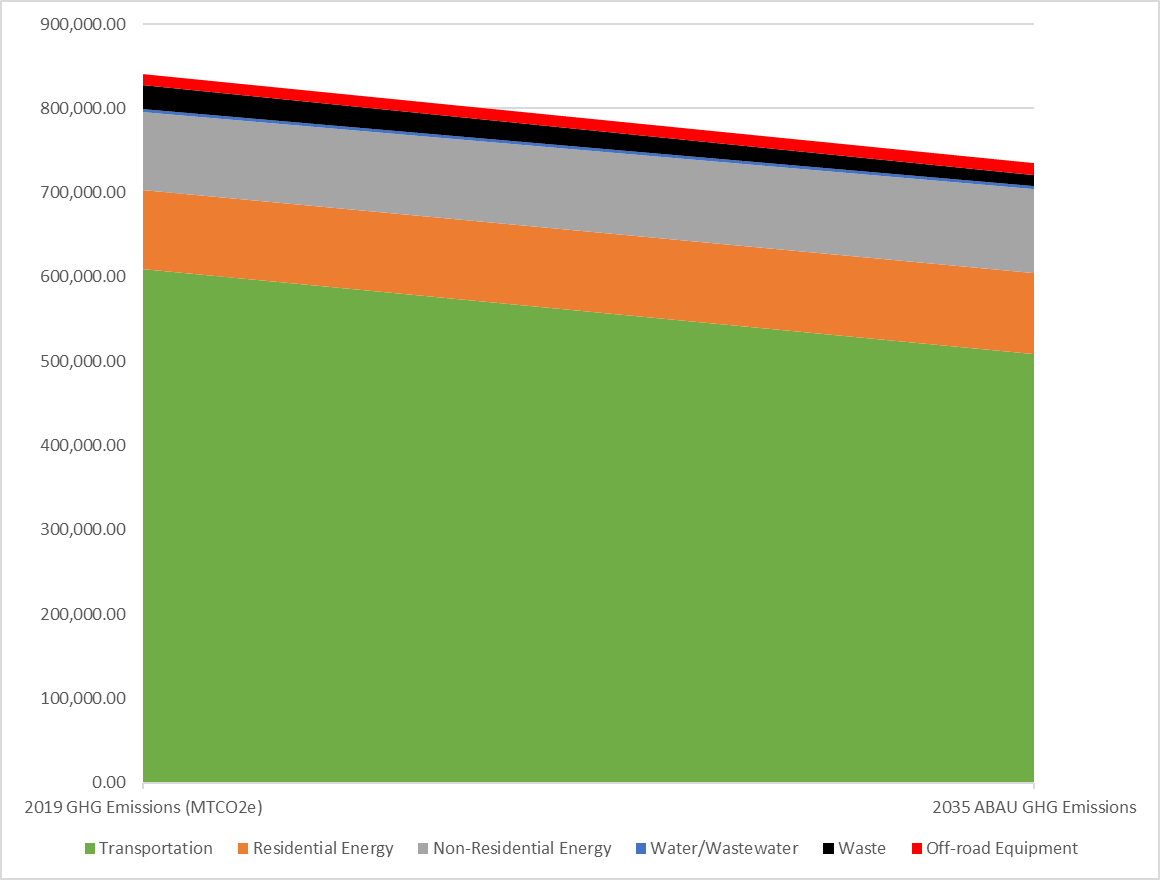 Greenhouse Gasses
GHG Reduction 
Source 
Measurable and enforceable 
Cost 
To developers
To residents
Avoided cost 
Feasibility 
Automatic or behavior change
Co-benefits
03
Commission Discussion
[Speaker Notes: You can change this background photo in the Master template 
View>Slide Master]
04
Public Comment
[Speaker Notes: You can change this background photo in the Master template 
View>Slide Master]
05
Next Steps
[Speaker Notes: You can change this background photo in the Master template 
View>Slide Master]